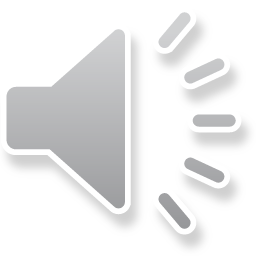 Part 4
23. The Lost Coin
Story in Easy Read English
Questions
Story in Phrases
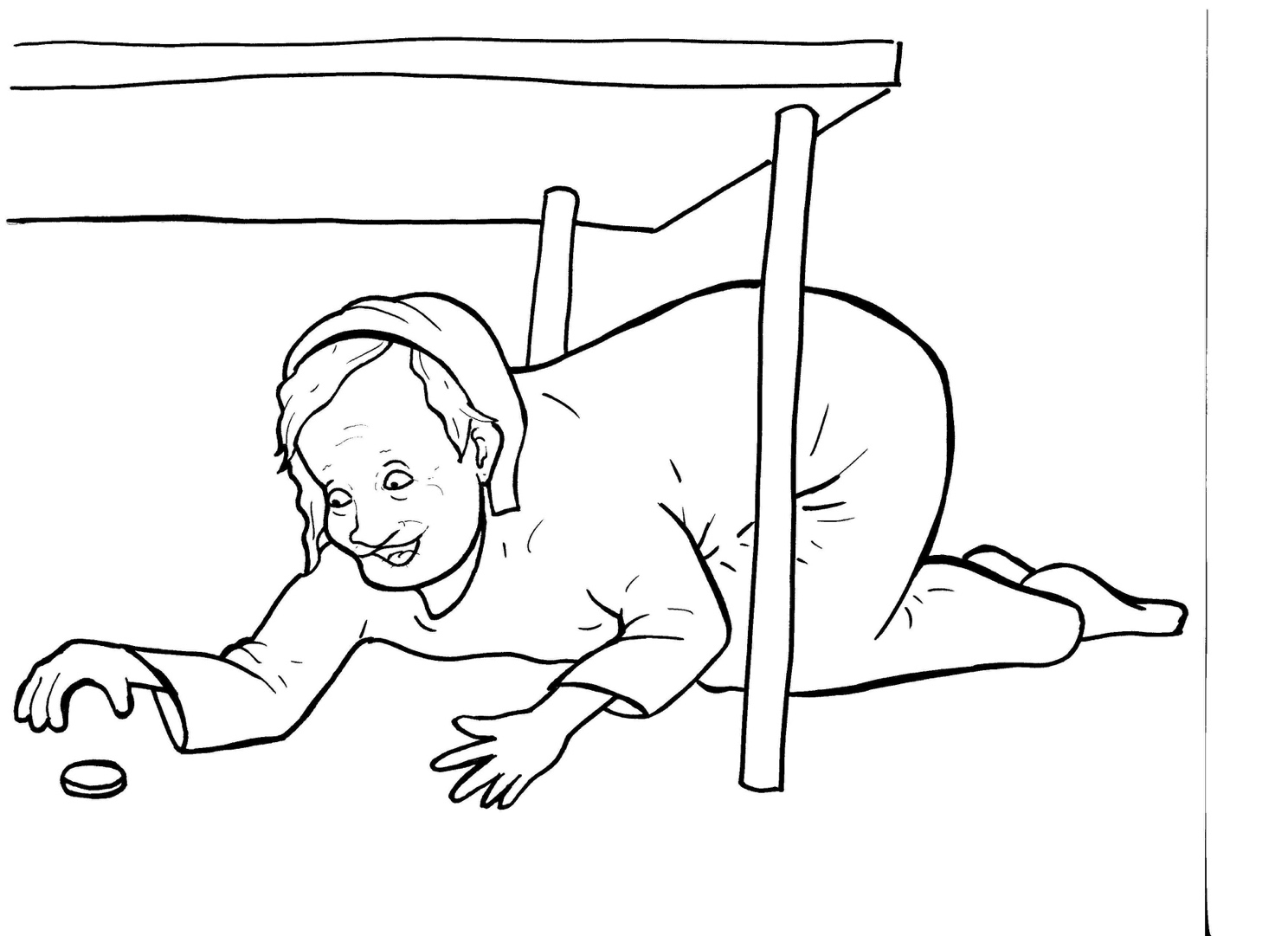 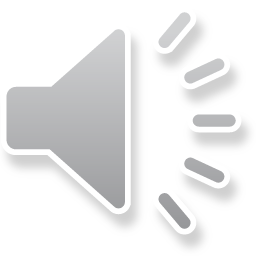 Jesus told a story about money that
was missing.
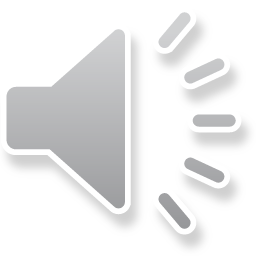 A woman had ten silver coins, but she
lost one.
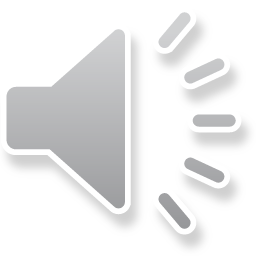 What will she do?
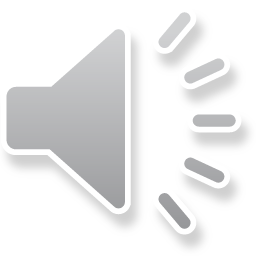 Will she forget about it?
No way.
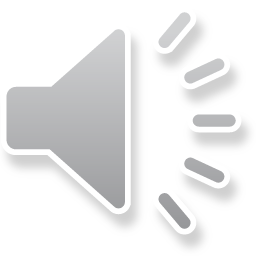 Will she look for it?
Yes!
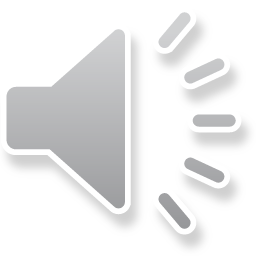 She will light a lamp to help her see.
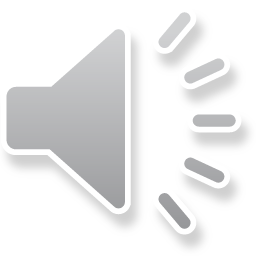 She will sweep every corner of her
house.
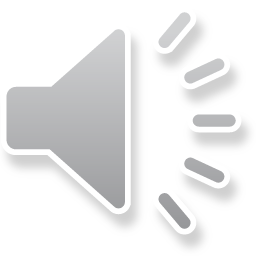 That woman will search until she
finds her one special coin.
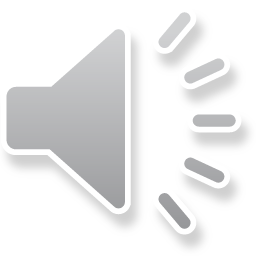 When she finds it, she will call her
friends and her neighbors.
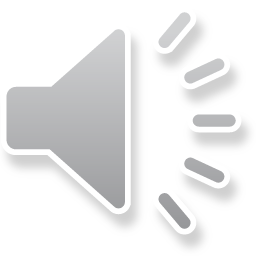 “Rejoice with me!” she will shout. 
“I have found my lost coin.”
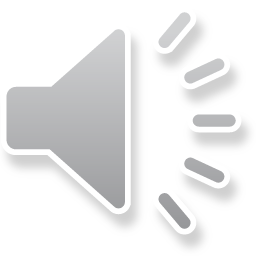 In the same way, there is joy in
heaven when one sinner repents
and is found.
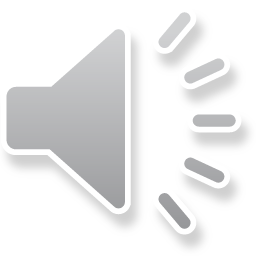 The angels throw a huge party when
each sinner is sorry, …
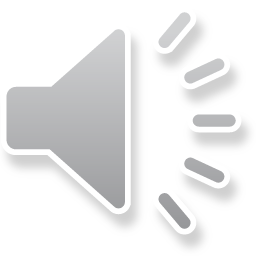 … turns from sin, and comes home
to God.
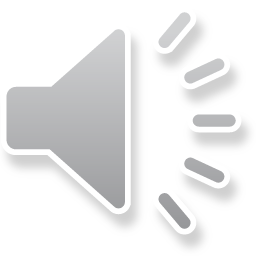 Question 1
What did the woman do when she found her lost coin?
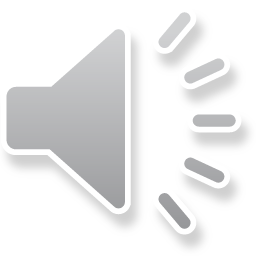 Question 2
The woman in the story is like God who searches for the lost. How are people like the lost coin?
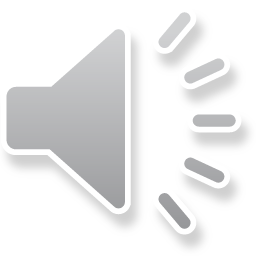 Question 3
Do you know someone who has just come to God? How can you rejoice with him or her?
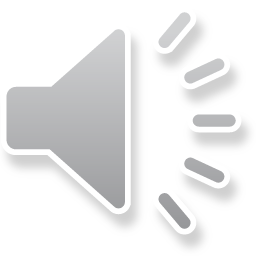 Question 4
Have you been found by God? When did you repent and come home to Jesus?
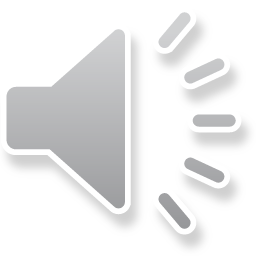 Prayer
Dear Jesus,
You never forget us. You look until you find us. We only need to repent. I am sorry for my sins and want to come home to your loving arms.
Amen
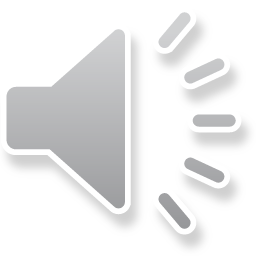 The Lost Coin
Phrased for Fluency
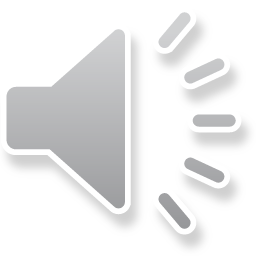 Jesus
told a story
about money
that was missing.
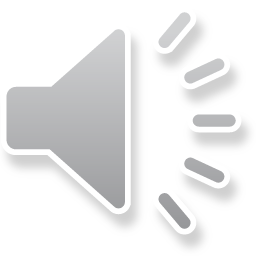 had
A woman
ten silver coins,
but
she lost one.
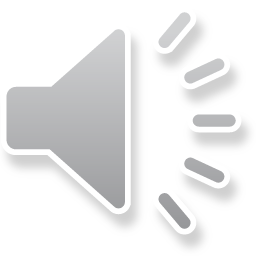 What will she do?
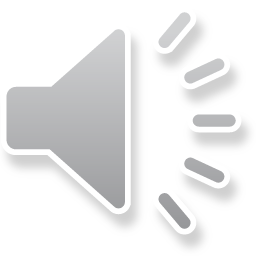 forget about it?
Will she
No way.
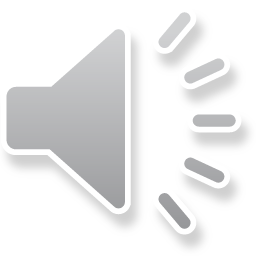 Will she
look for it?
Yes!
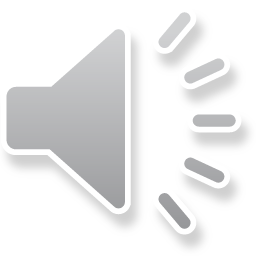 She will
light a lamp
to help her see.
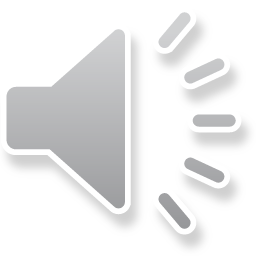 She will sweep
every corner
of her house.
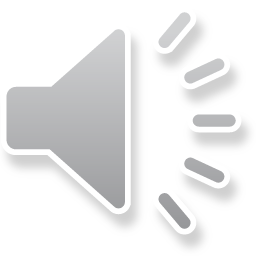 That woman
will search
her one
until she finds
special coin.
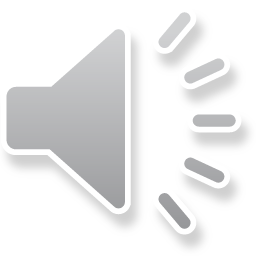 When she finds it,
her friends
she will call
and her neighbors.
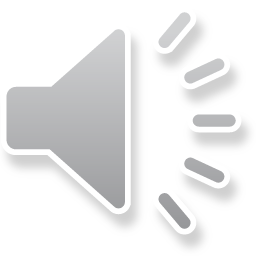 with me!”
“Rejoice
she will shout.
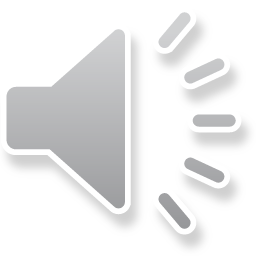 my lost coin.”
“I have found
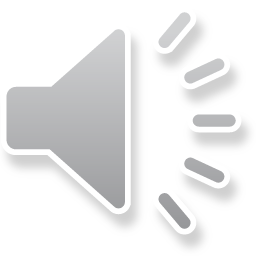 In the same way,
there is joy
in heaven
when one sinner repents
and is found.
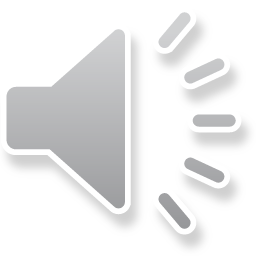 The angels
throw
a huge party…
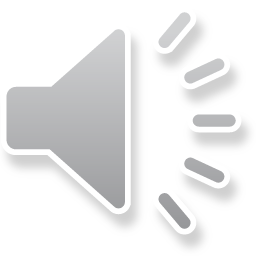 …when each sinner is sorry,
and comes
turns from sin,
home to God.